SVA measurementforCHIBA Campaign 2017
Data was taken at 2017-07-13
Hiroshi OKAMOTO
Condition
Take1  10:28-10:57 Clear sky.

Take2  11:43-12:12 Clear sky.

Take3  13:48-14:17 Around 14:01 clouds covered the sun.

Take4  15:57-16:26 Mottled clouds covered the sun.
Result
Values in Orange BG are not for use.Clouds covered sun.
Response Functions of SW
Take1 and Take2. Clear Sky.
Take1
Take2
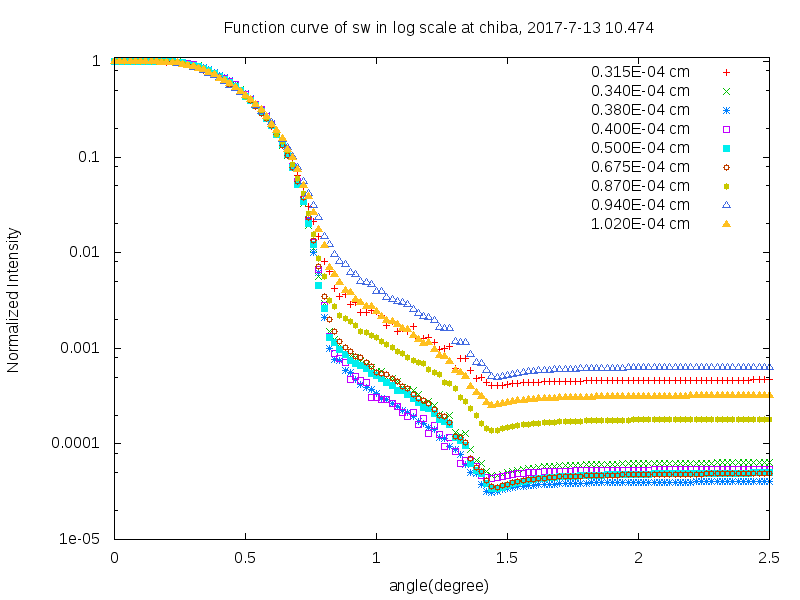 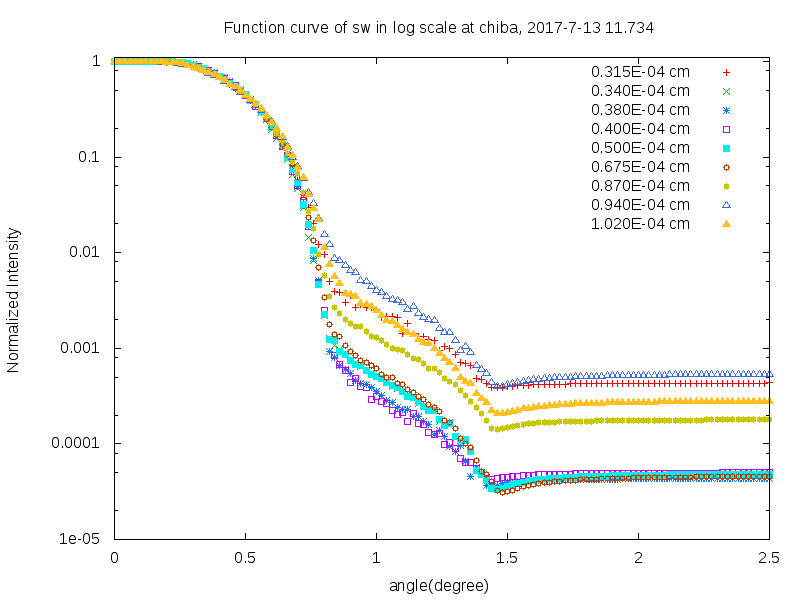 Response Functions of SW
Take3. During measurement, Clouds passed or covered the sun.
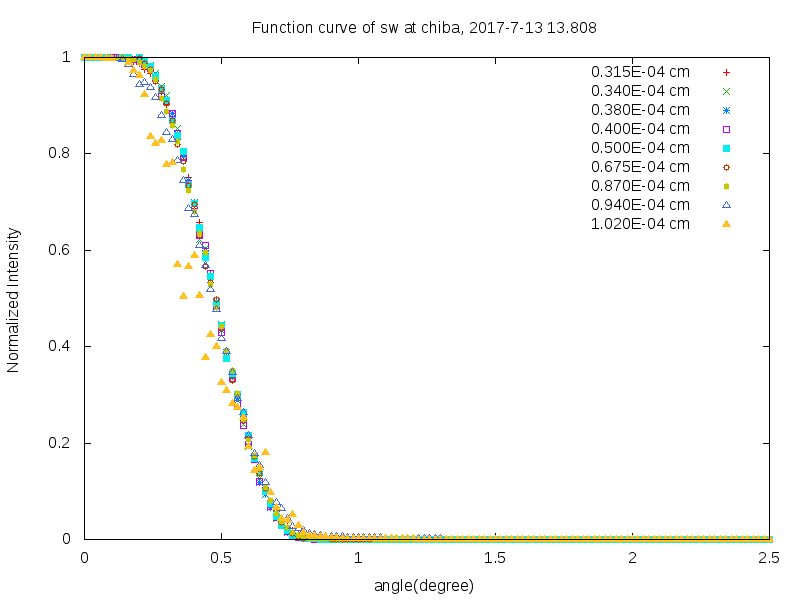 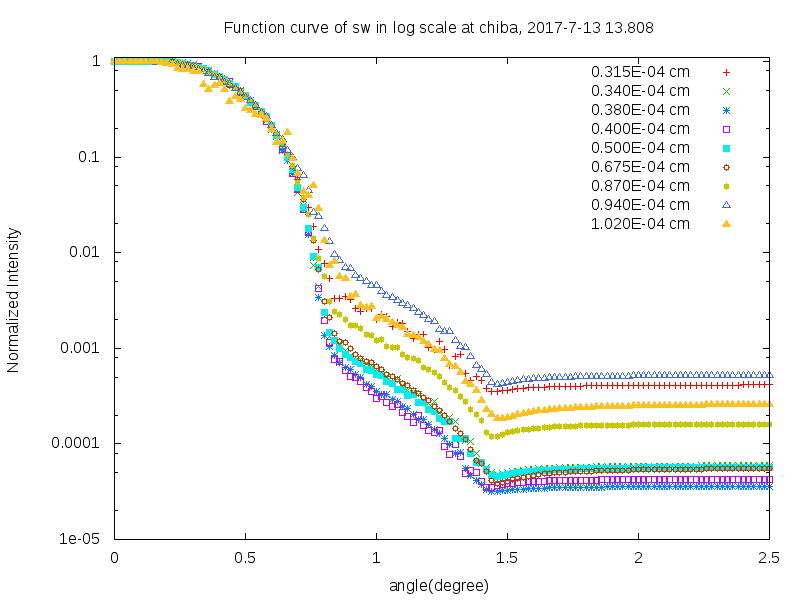 Linier scale
Log scale
Response Functions of SW
Take4. Mottled clouds covered the sun.
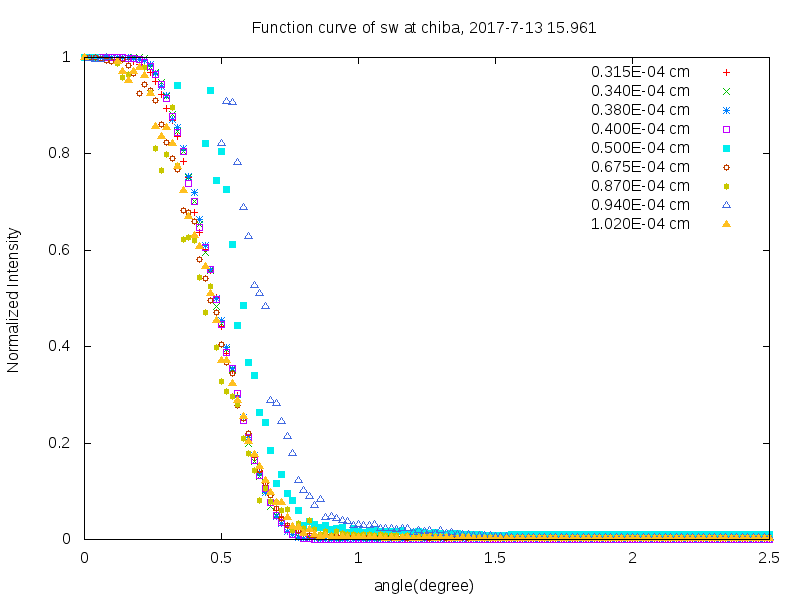 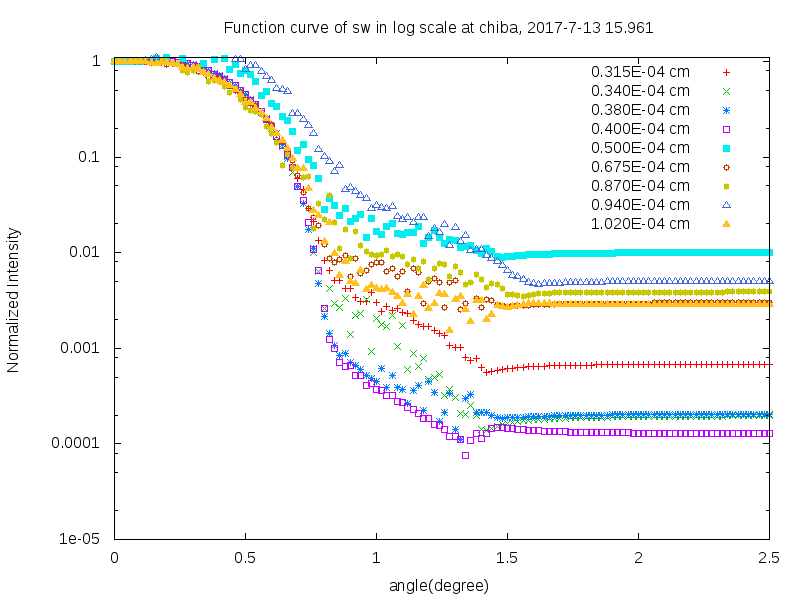 Linier scale
Log scale
Comparison of Response Function
Response Functions at 500nm.
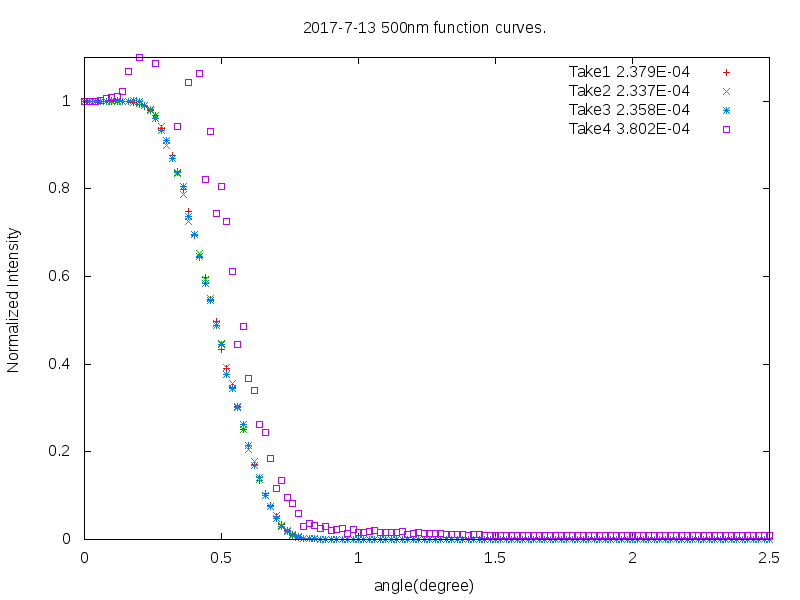 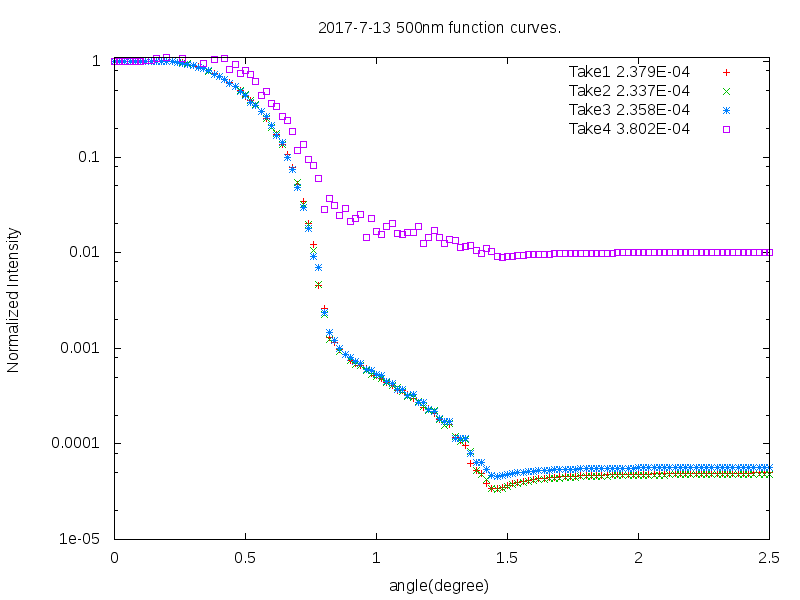 Linier scale
Log scale
Take4 was interfered by clouds. Take1, Take2 and Take3 are similar. Also SVA values are 2.379E-04, 2.337E-04  and 2.358E-04. There are with in about 2% difference. But Take3 was interfered by clouds.
SVA measurementforCHIBA Campaign 2017
Data was taken at 2017-07-14
Hiroshi OKAMOTO
Condition
Take1  11:08-11:37 Clear sky.

Only 1 measurement.
Result
Response Functions of SW
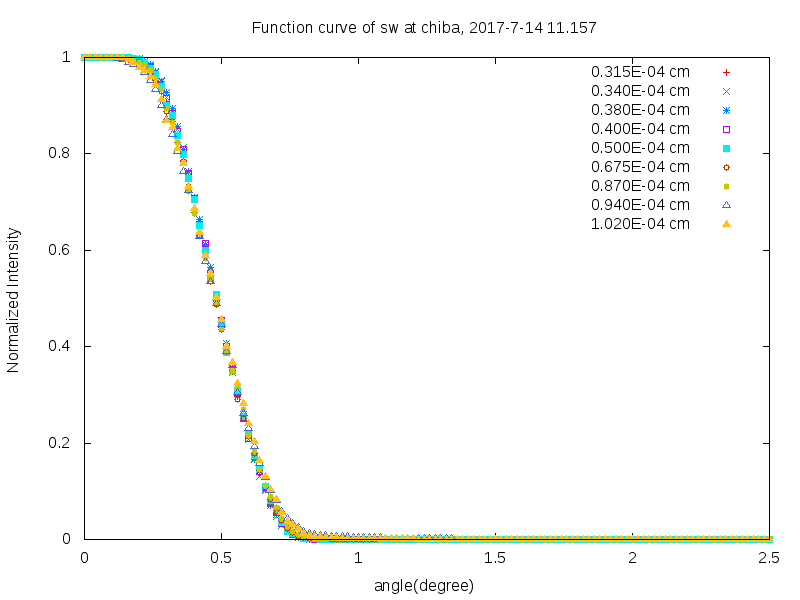 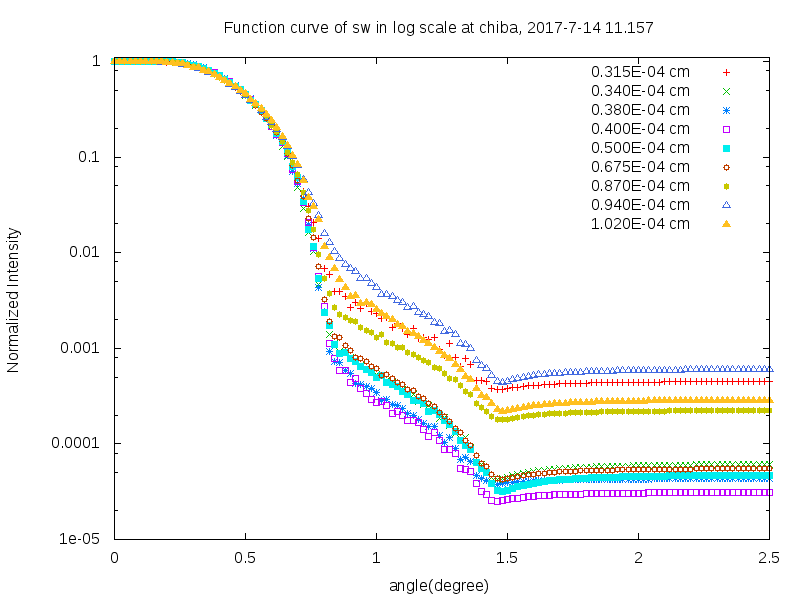 Linier scale
Log scale
Response Functions of LW
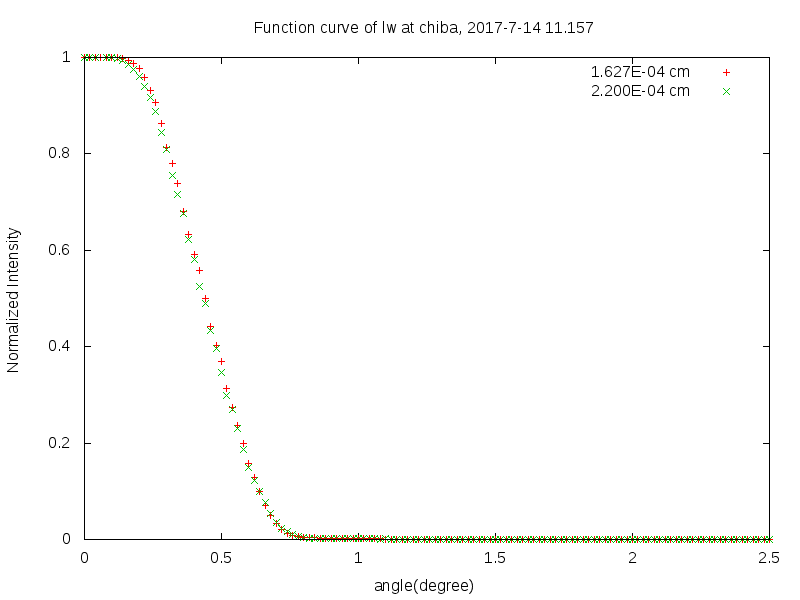 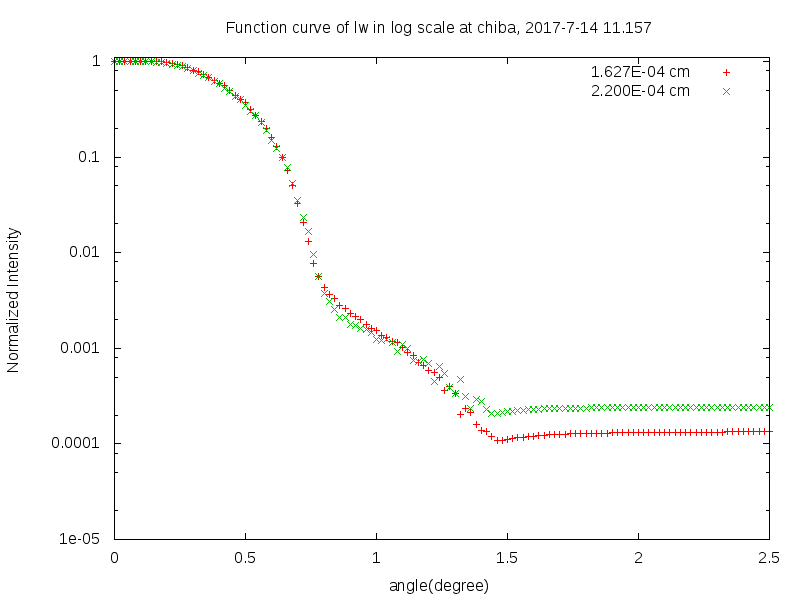 Linier scale
Log scale
SVA measurementforCHIBA Campaign 2017
Data was taken at 2017-07-16
Hiroshi OKAMOTO
Condition
Take1  10:05-10:34
Automatic scheduled measurement.
According to Global Solar 
Irradiance, there might
 be some clouds.
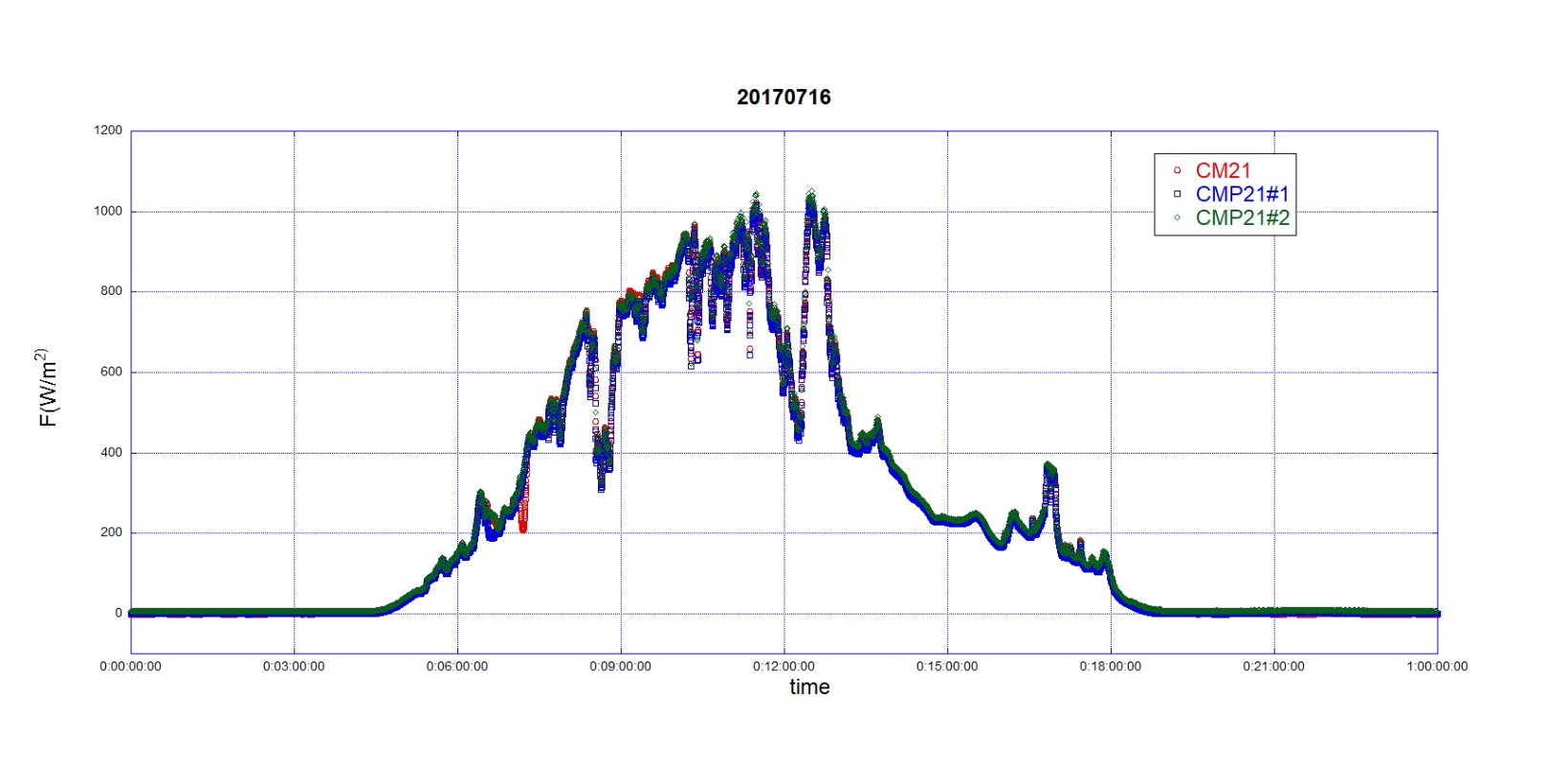 Result
Response Functions of SW
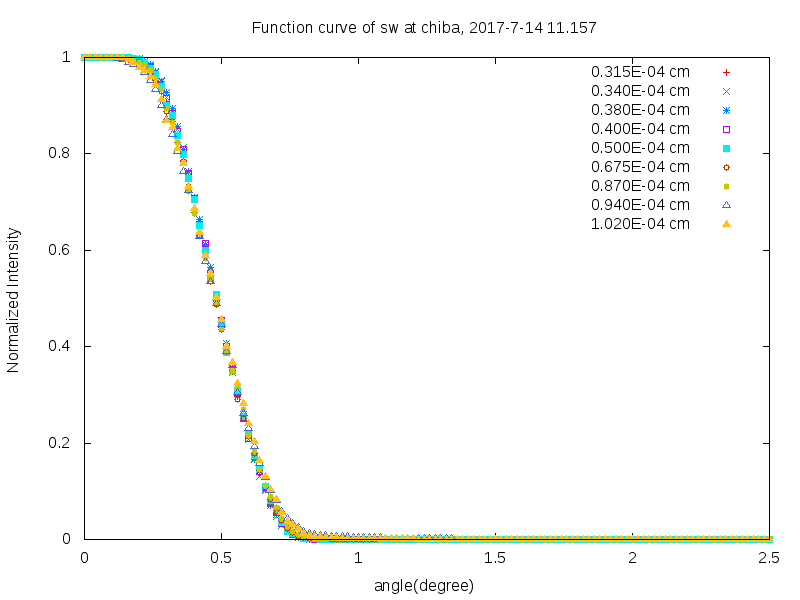 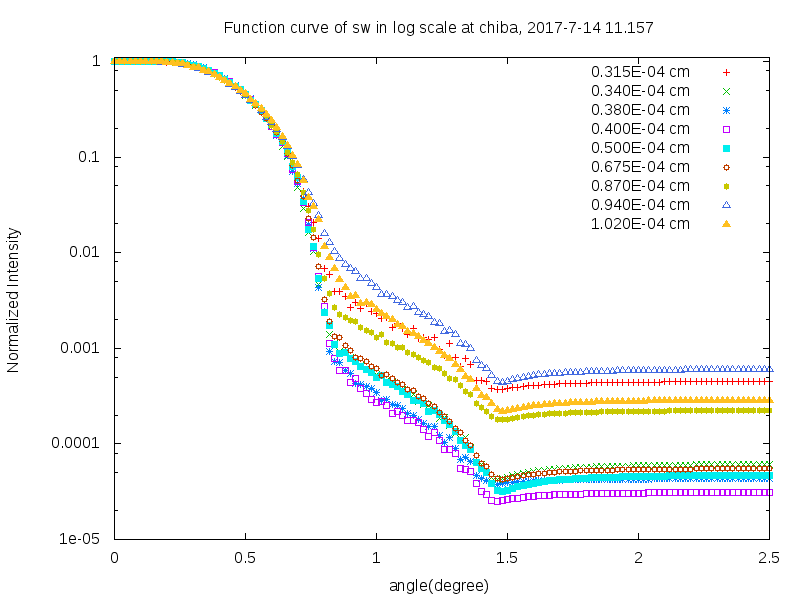 Linier scale
Log scale
Response Functions of LW
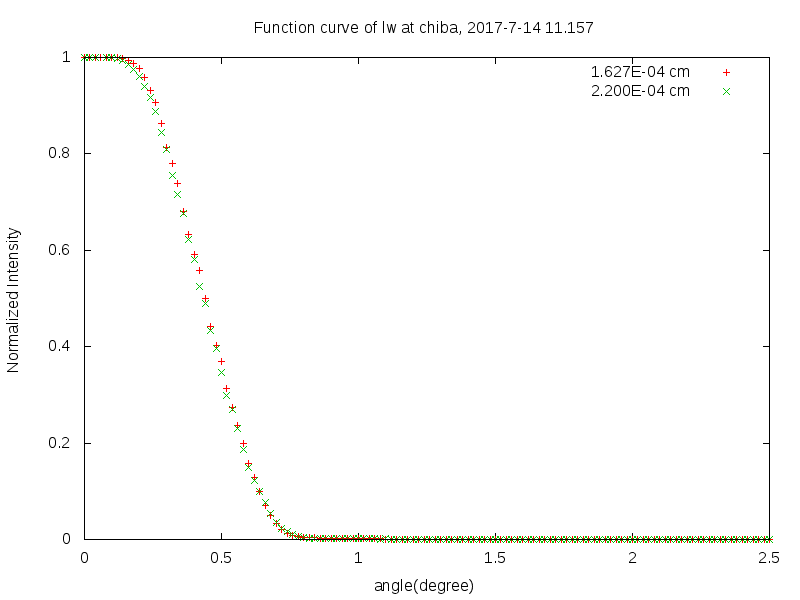 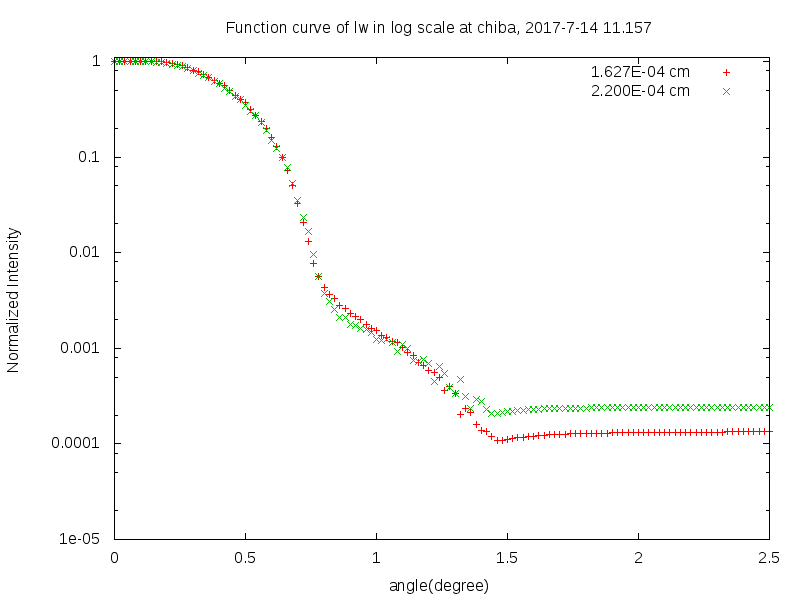 Linier scale
Log scale
SVA measurementforCHIBA Campaign 2017
Data was taken at 2017-07-18 and 2017-07-19
Hiroshi OKAMOTO
Mottled
Condition
Cloudy days.

2017-07-18 11:15-11:44
Mottled clouds passed the sun.

2017-07-18 11:48-12:17 
Clouds covered the sun.
Result
Almost measurements are interfered by Clouds.
Response Functions of SW
Log scale
Linier scale
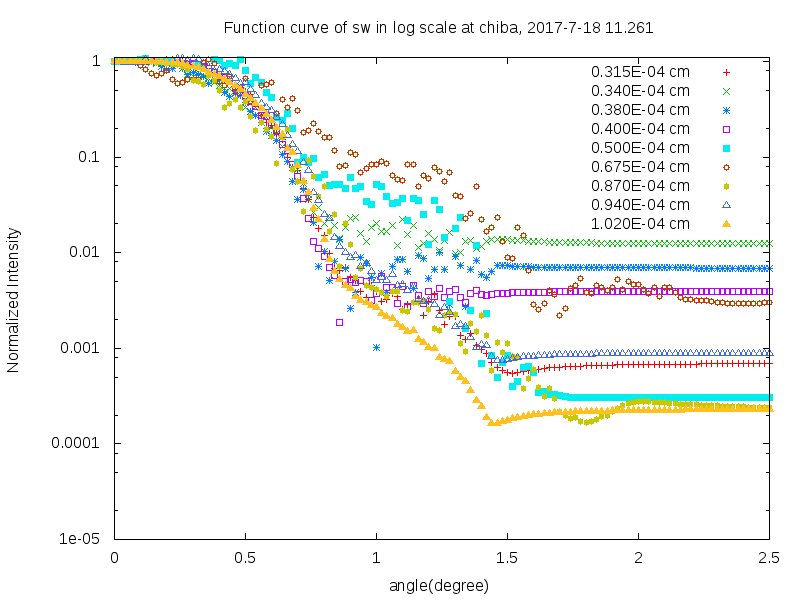 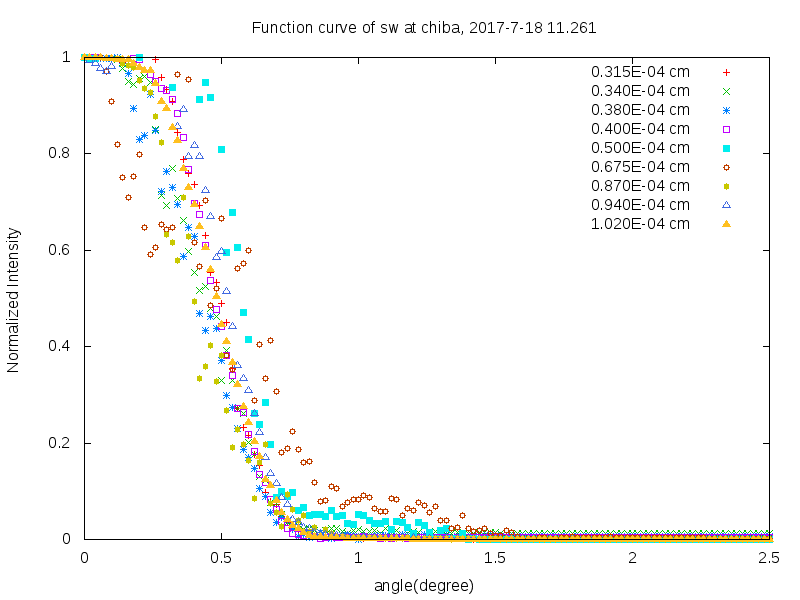 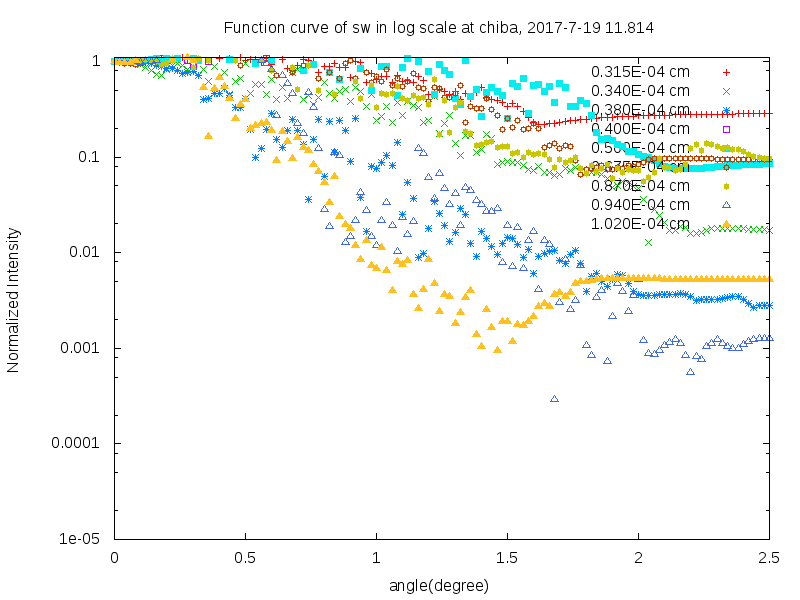 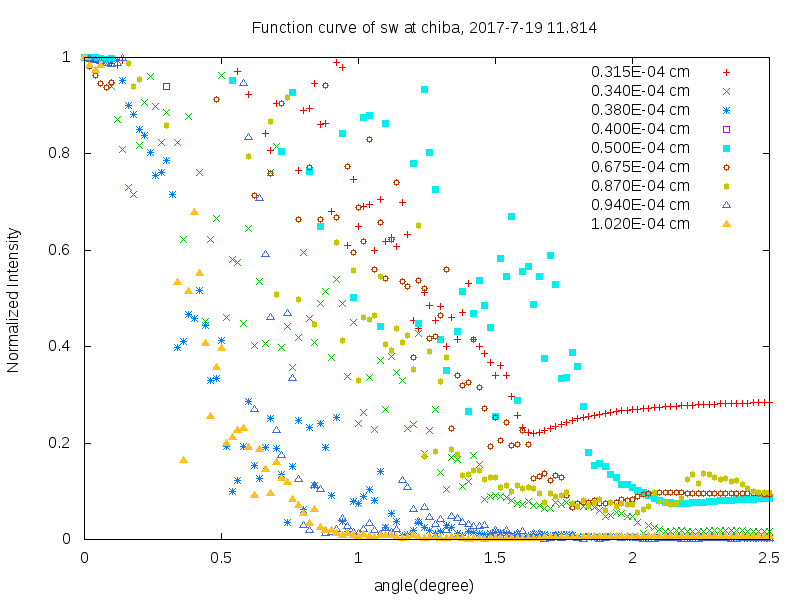 Response Functions of LW
Log scale
Linier scale
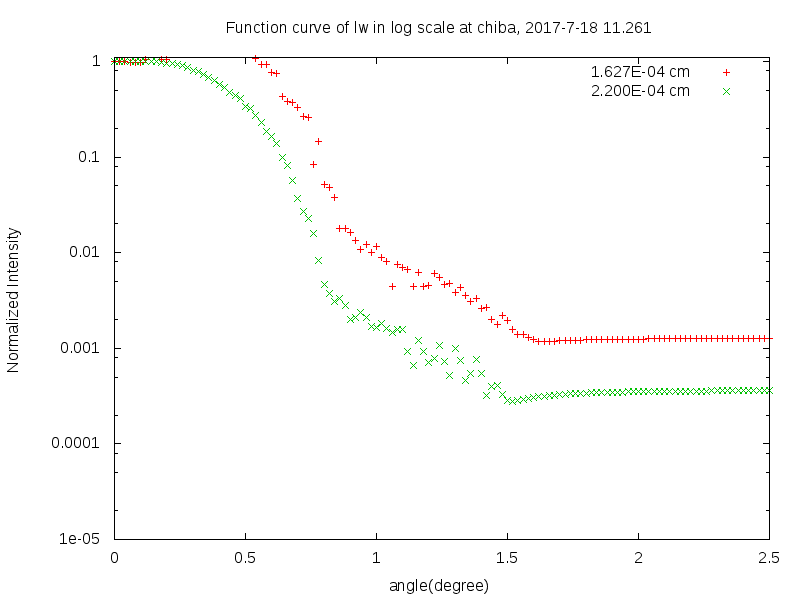 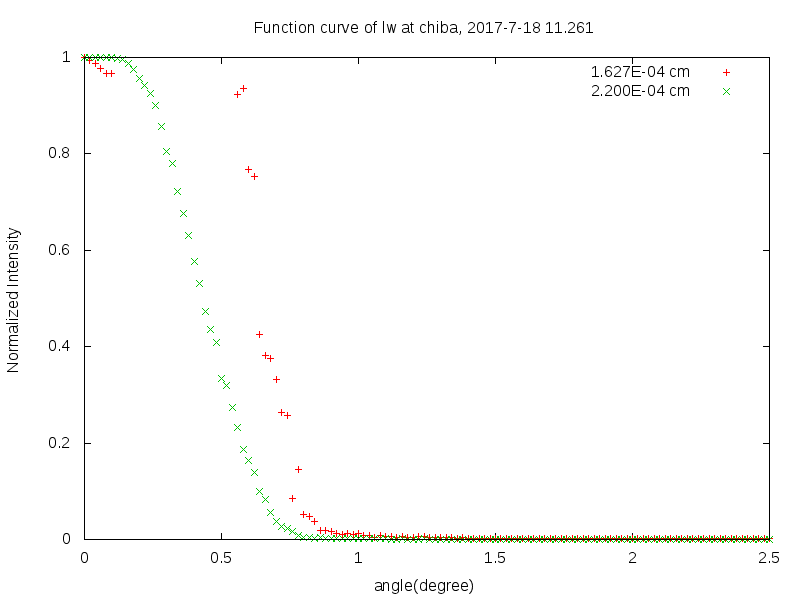 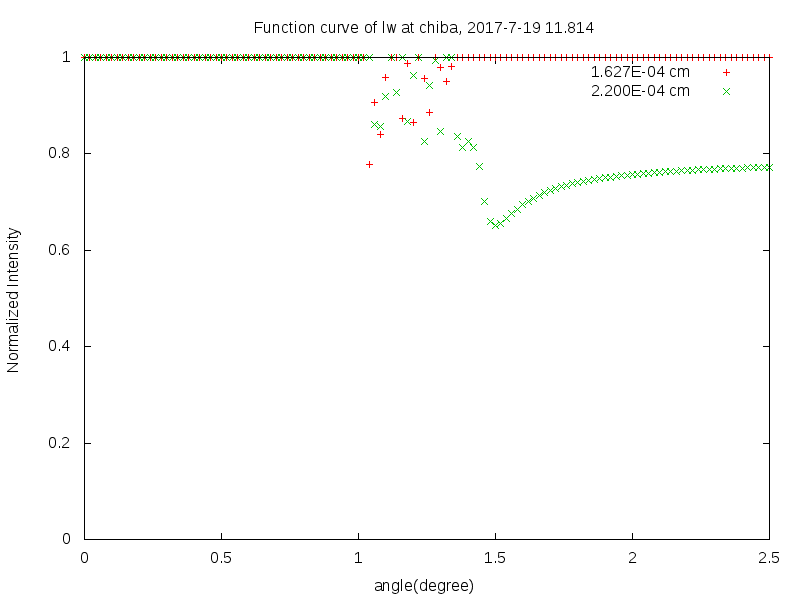 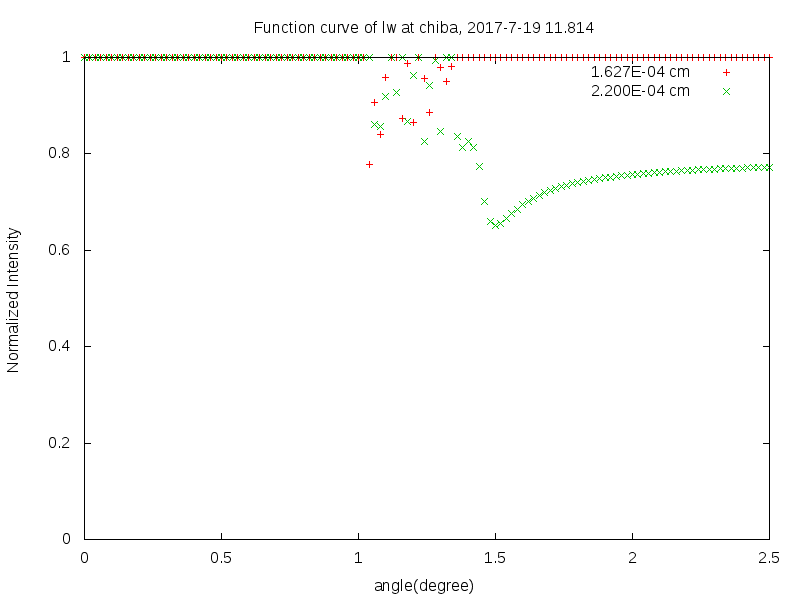 SVA measurementforCHIBA Campaign 2017
Data was taken at 2017-07-20
Hiroshi OKAMOTO
Condition
Take1  10:30-10:59 Slightly cloudy weather.

Take2  14:26-14:51 Mottled clouds around the sun.

Take3  17:20-17:49 Clear sky.
Result
Take1 and Take2, there ware some clouds covered the sun.
Only Take3 was measured under clear sky.
Response Functions of SW (Log scale)
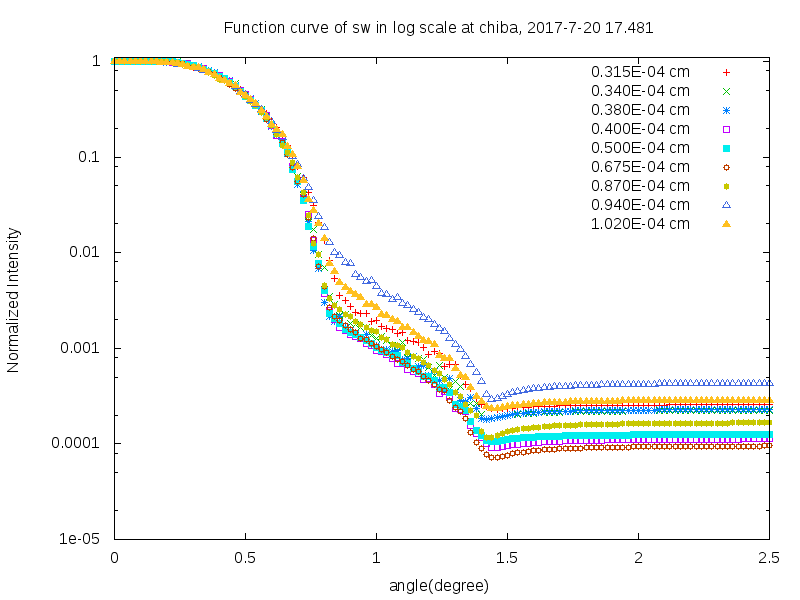 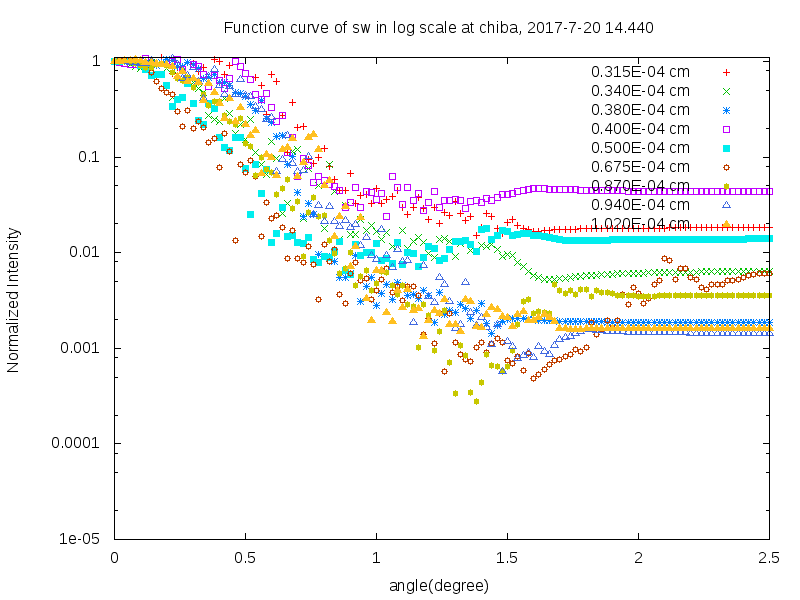 Take2  14:26-14:51 Mottled clouds around the sun.
Take3  17:20-17:49 Clear sky
Take1  10:30-10:59 Slightly cloudy weather.
SVA measurementforCHIBA Campaign 2017
Data was taken at 2017-07-21
Hiroshi OKAMOTO
Condition
Take1  10:54-11:23 Clouds passed and covered the sun.

Take2  14:43-15:12 Clouds covered the sun.
Result
Take1 and Take2, there ware some clouds covered the sun.
Only Take3 was measured under clear sky.
Response Functions of SW (Log scale)
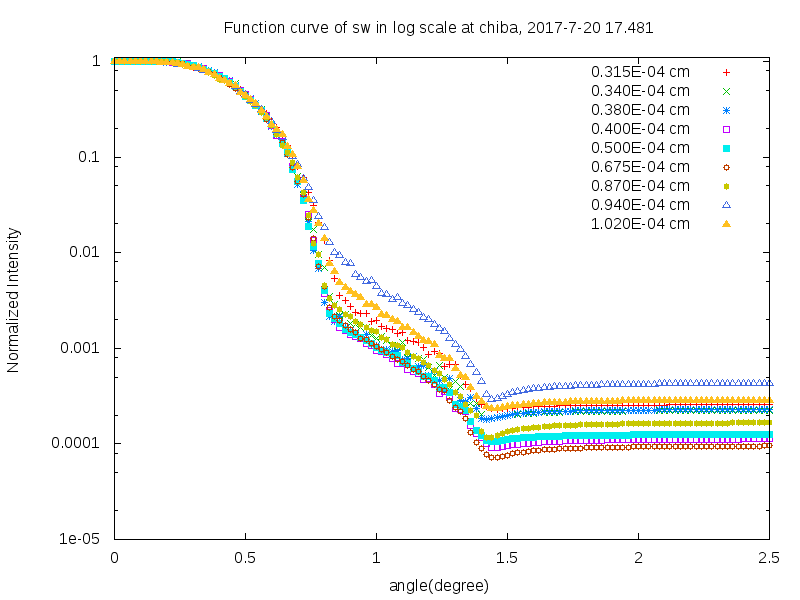 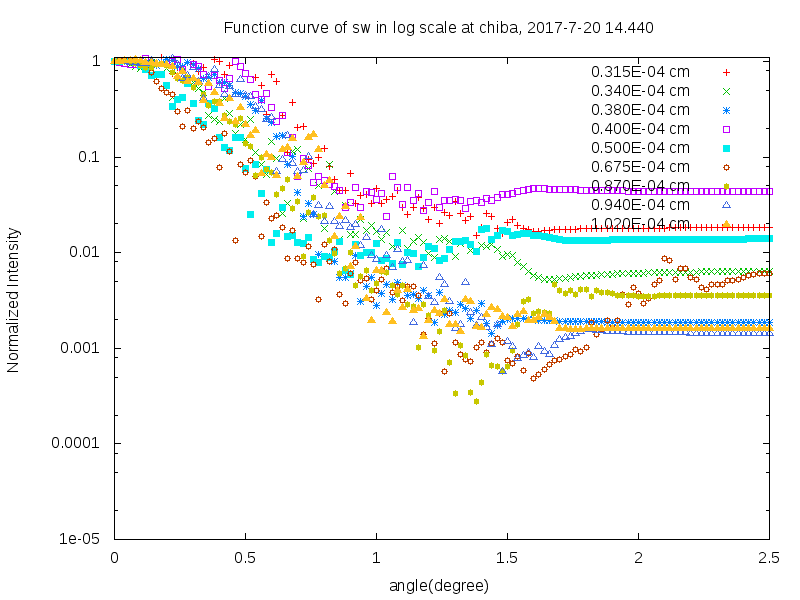 Take2  14:26-14:51 Mottled clouds around the sun.
Take3  17:20-17:49 Clear sky
Take1  10:30-10:59 Slightly cloudy weather.
SVA measurementforCHIBA Campaign 2017
Data was taken at 2017-07-24
Hiroshi OKAMOTO
Condition
Take1  10:03-10:32 Cloud covered the sun .

Take2  13:38-14:07 Mottled cloud covered the sun.
Result
Response Functions of SW(log scale)
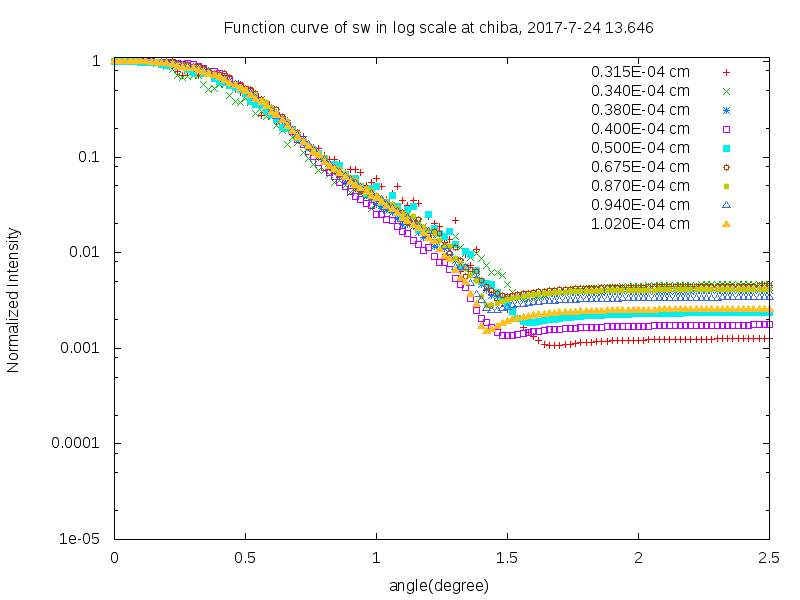 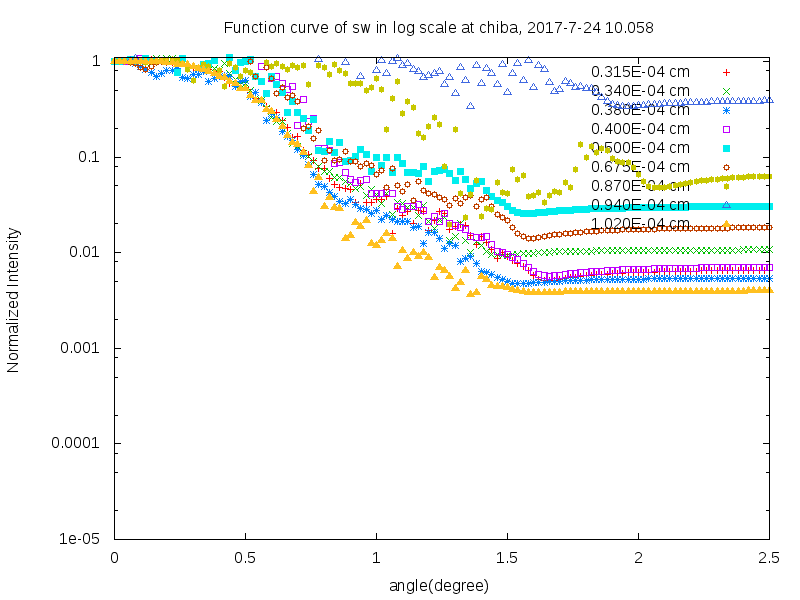 Take1
Take2
Response Functions of LW(log scale)
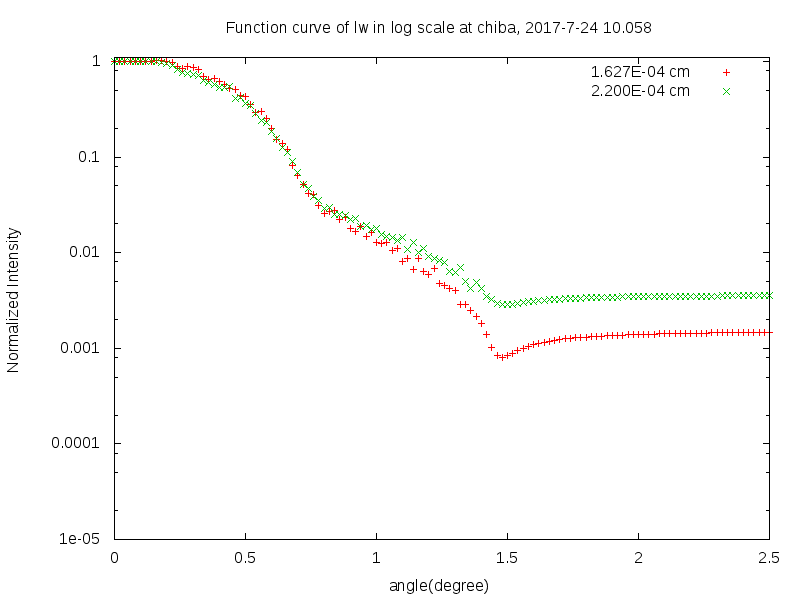 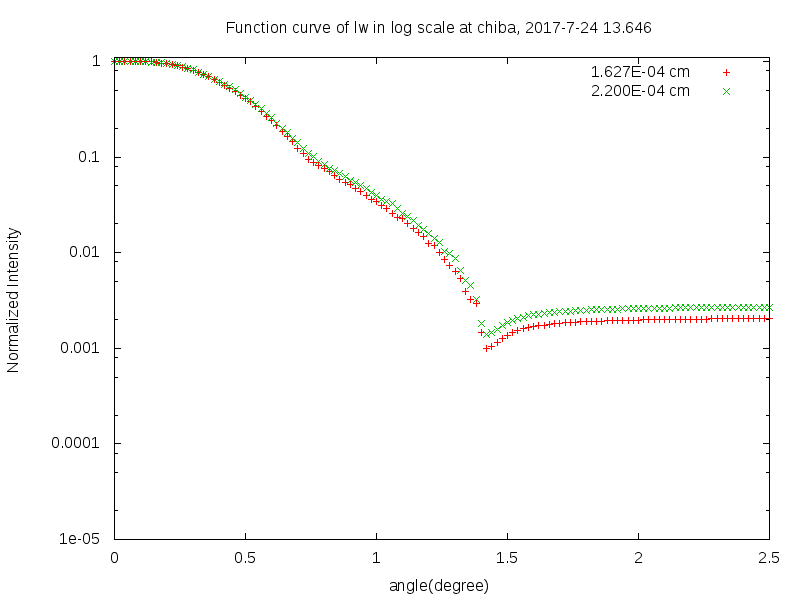 Linier scale
Log scale